Технические средства наложения атрибутов таможенного обеспечения
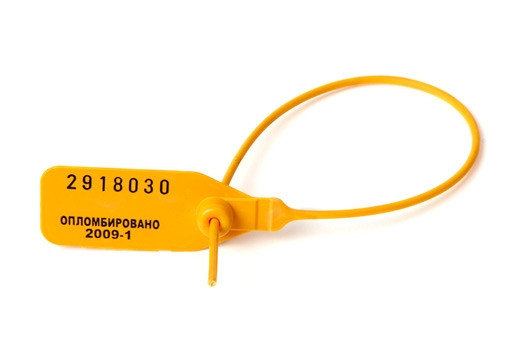 Атрибуты наложенного таможенного обеспечения: классификация и сфера применения
К атрибутам наложенного таможенного обеспечения относят пластмассовые и металлические (свинцовые) пломбы, замки разового действия, электронные пломбы для транзитных грузов,                     а также клейкие ленты.
Они на­кладываются таможенной службой на все виды грузовых упако­вок, которые прошли таможенный досмотр, и направлены для перемещения через границу, а также товаров и транспортных средств, в отношении которых таможенное оформление не завершено, в том числе транзитных товаров.
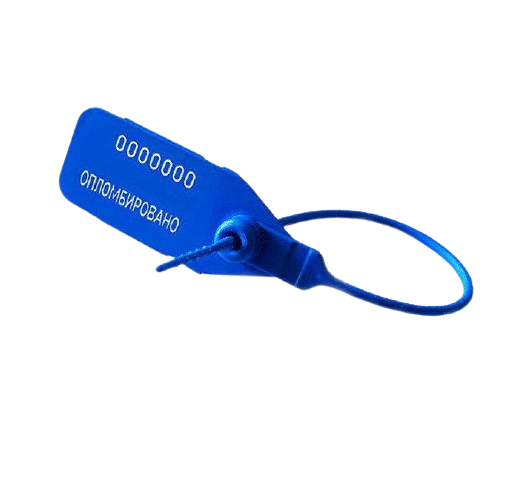 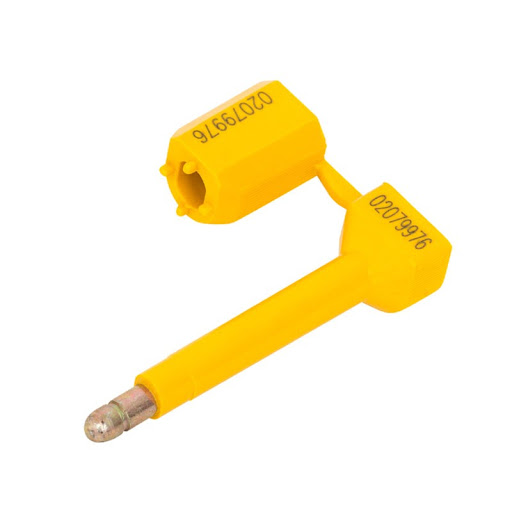 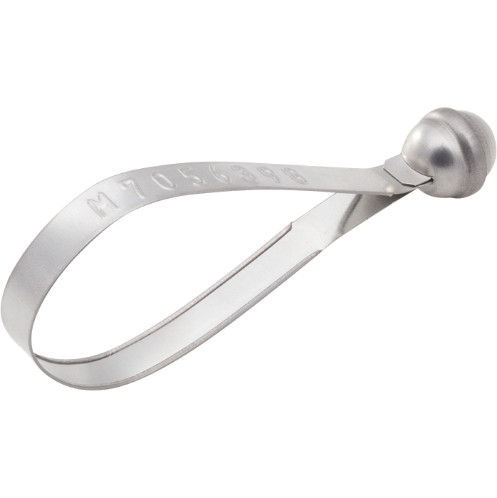 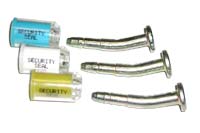 Электронная навигационная пломба: сущность и перспективы использования
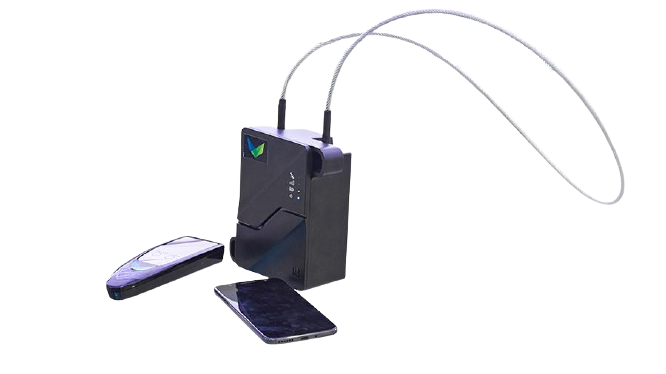 Электронная навигационная пломба — это фактически бортовой компьютер, несущий всю необходимую для осуществления перевозки информацию: об участниках перевозки, грузе, маршруте движения. 
Умная пломба оснащена датчиками, принимающими сигналы ГЛОНАСС и GPS, поэтому все заинтересованные лица — как государственные органы, так и компании, имеют постоянный доступ к данным о месторасположении контейнера и могут отслеживать цепочку перевозок в режиме онлайн.
Открывается такая пломба только на станции назначения, зафиксированной в ней. 
При этом, если контейнер был вскрыт на другом участке пути, компания, ответственная за мониторинг, получает сигнал и проверяет, было ли данное вскрытие несанкционированным.
Преимущества и недостатки навигационной пломбы
Задача пломбы – оптимизировать грузовые перевозки: свести к минимуму количество нарушений при таможенном контроле, исключить человеческий фактор при проведении проверок, а также снизить количество дополнительных физических проверок, тем самым сокращая сроки доставки.
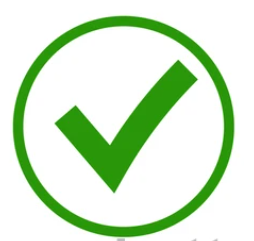 Основные преимущества используемых пломб: 
многоразовое устройство, в котором используется многоразовый элемент пломбирования (запорный трос);
обеспечивает достоверность и безопасность данных средствами криптографической защиты информации;
обеспечивает авторизированное замыкание грузового отсека, регистрацию даты и времени замыкания и размыкания, регистрацию места нахождения опломбированного грузового отсека;
возможность работать до полутора месяцев без подзарядки при температуре от - 40 до +70 градусов по Цельсию.

Также можно выделить следующие недостатки: 
стоимость;
не всегда контейнер или фура сразу возвращаются к хозяину пломбы.
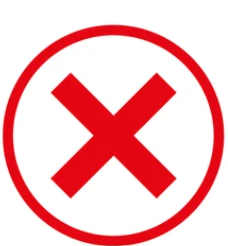